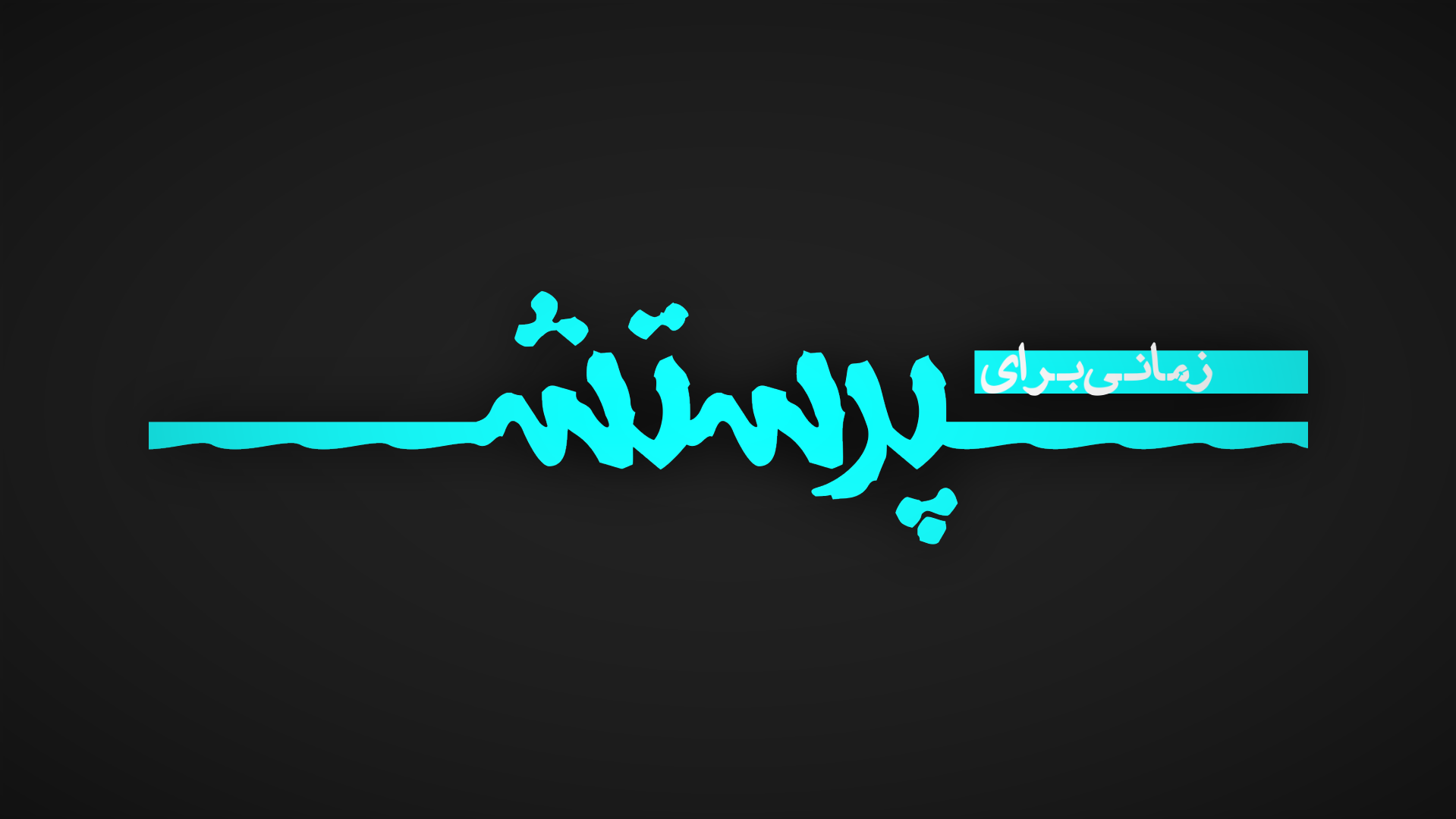 شادی کنان سرود خوانان
سپاس گویان به حضور عیسی می آییم
بر گرد او حلقه زنیم
با دف و رقص نام عیسی را برافرازیم
او هست رهبر ما شاه و سرور ما
قدوس اسرائیل هست یاور ما
ای نیکو شبانم پادشاه جانم
می‌خواهم تا ابد با تو بمانم
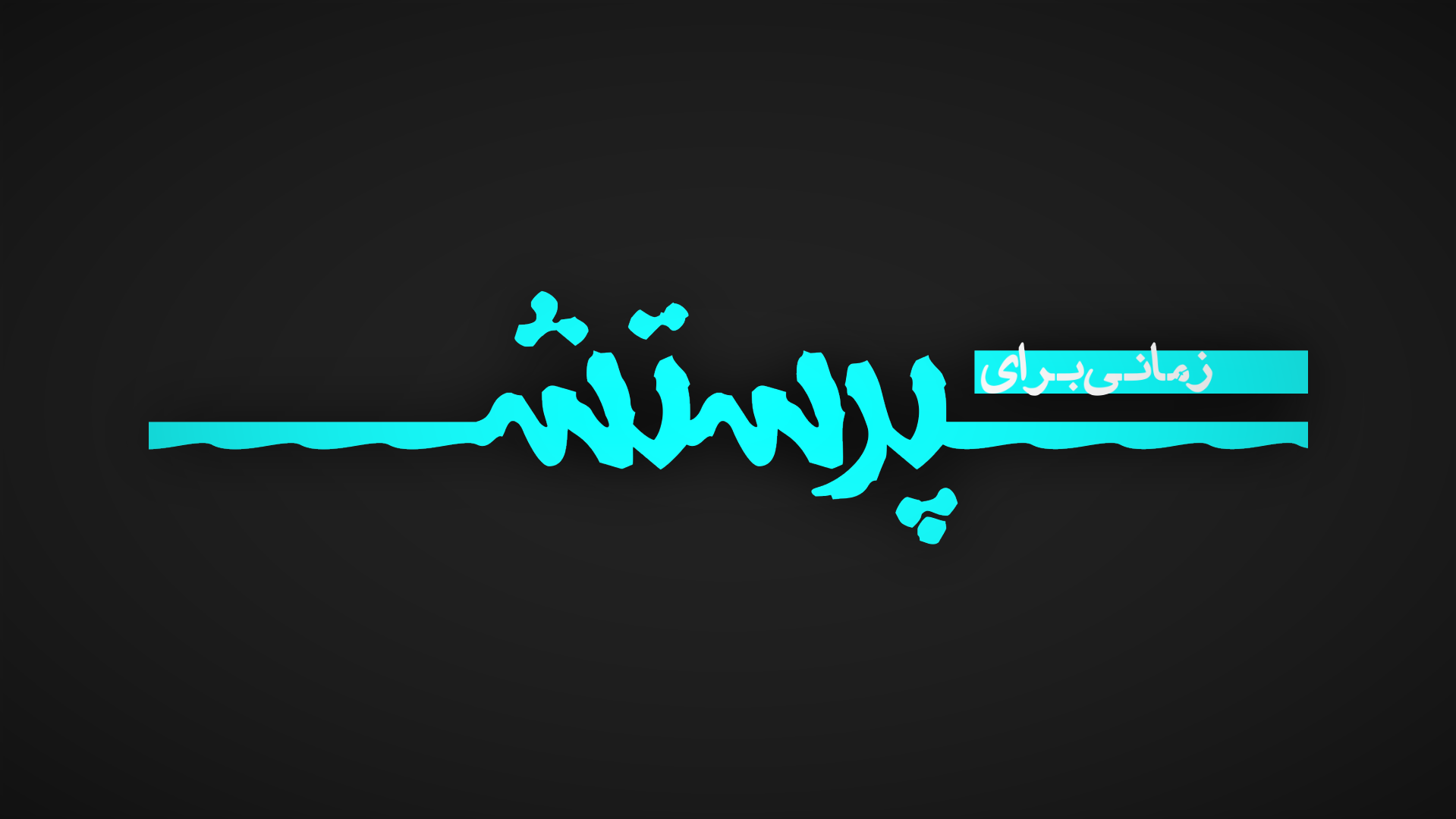